TOÁN
BÀI KIỂM TRA SỐ 4
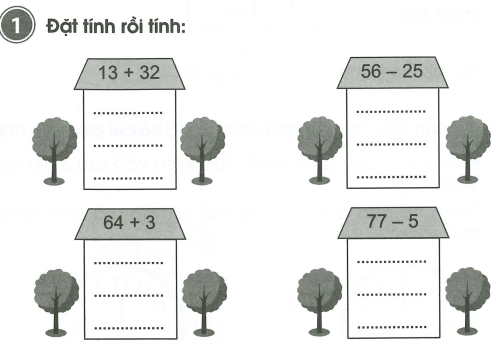 56
25
31
13
32
45
-
+
77
  5
72
64
  3
67
-
+
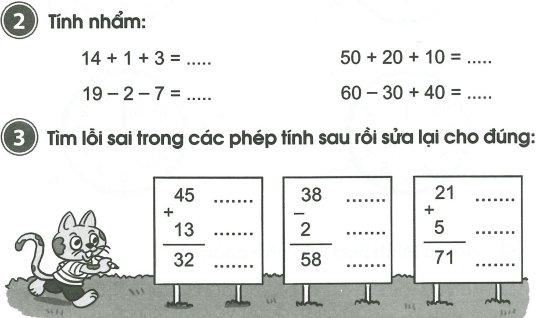 80
18
70
10
21
  5
26
38
  2
36
45
13
58
+
-
+
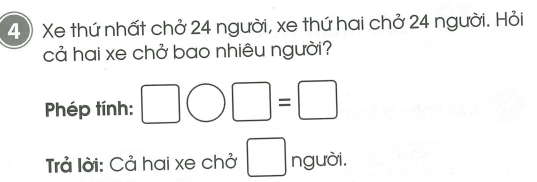 48
+
24
24
48
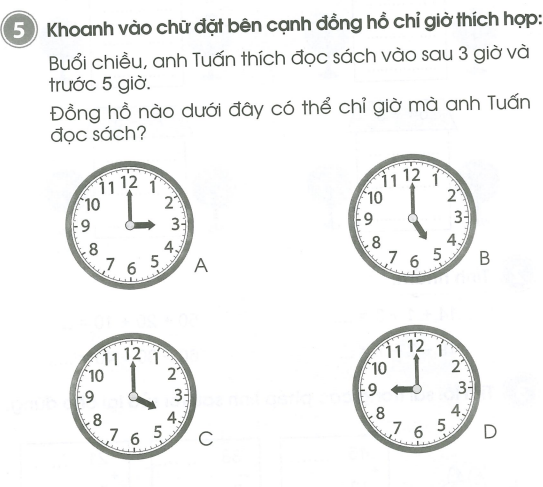 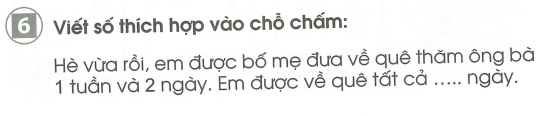 9
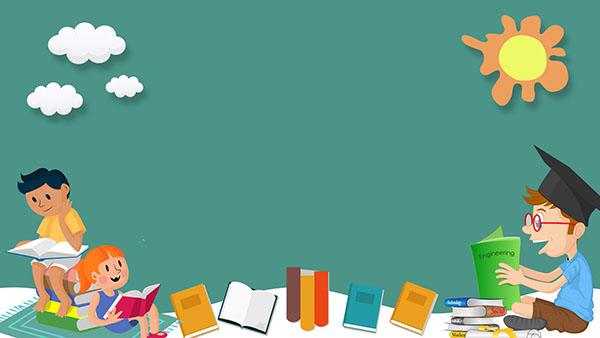 Củng cố bài học